Objetivo de Aprendizaje: Conocer e interpretar por medio de la voz, canciones infantiles para reforzar letras en estudio.
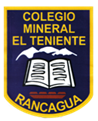 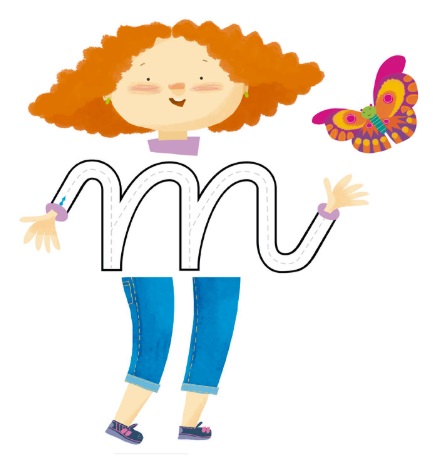 Escribe en tu cuaderno la primera línea de la canción “La señora M”, no olvides tomar bien el lápiz.
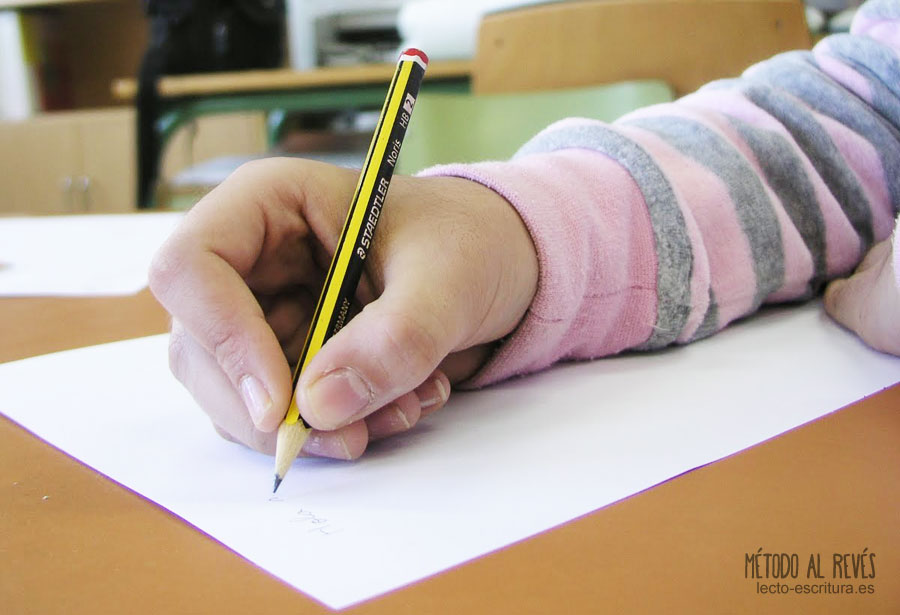 La señora M siempre está contenta.
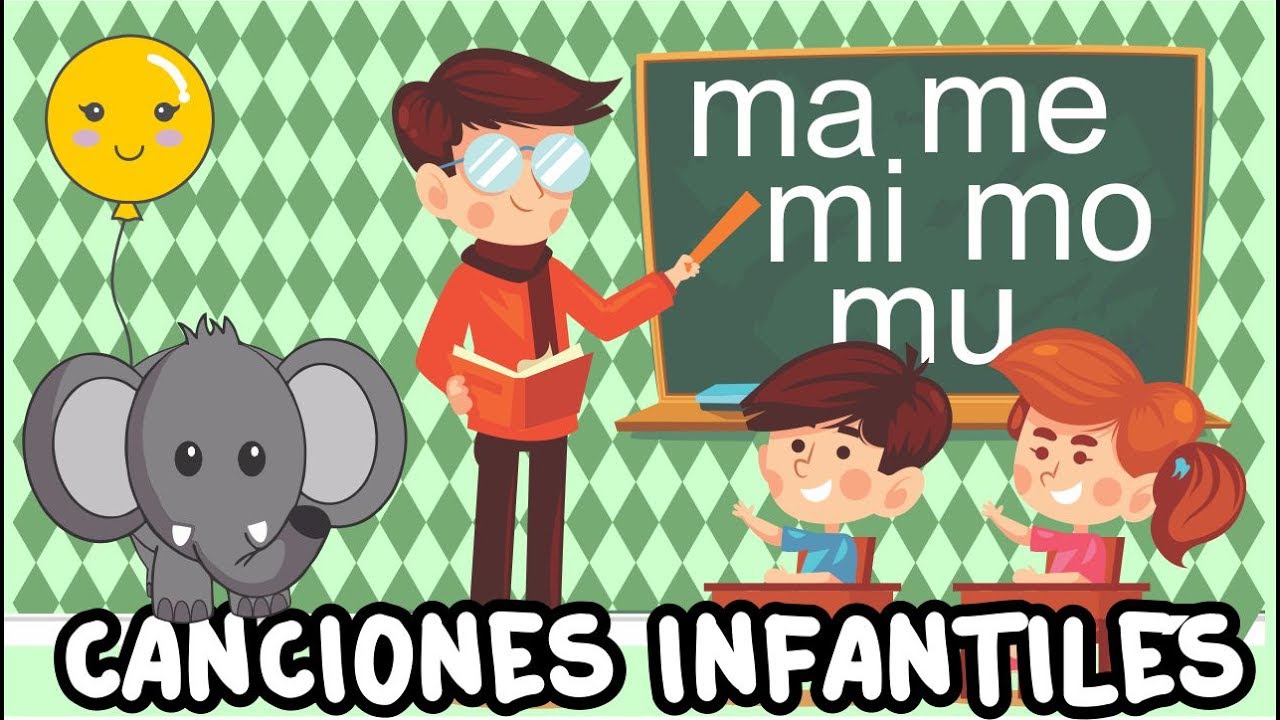 Te sugiero que busques otras canciones para aprender muy bien la letra en estudio M-mPor ejemplo “El mono Sílabo”
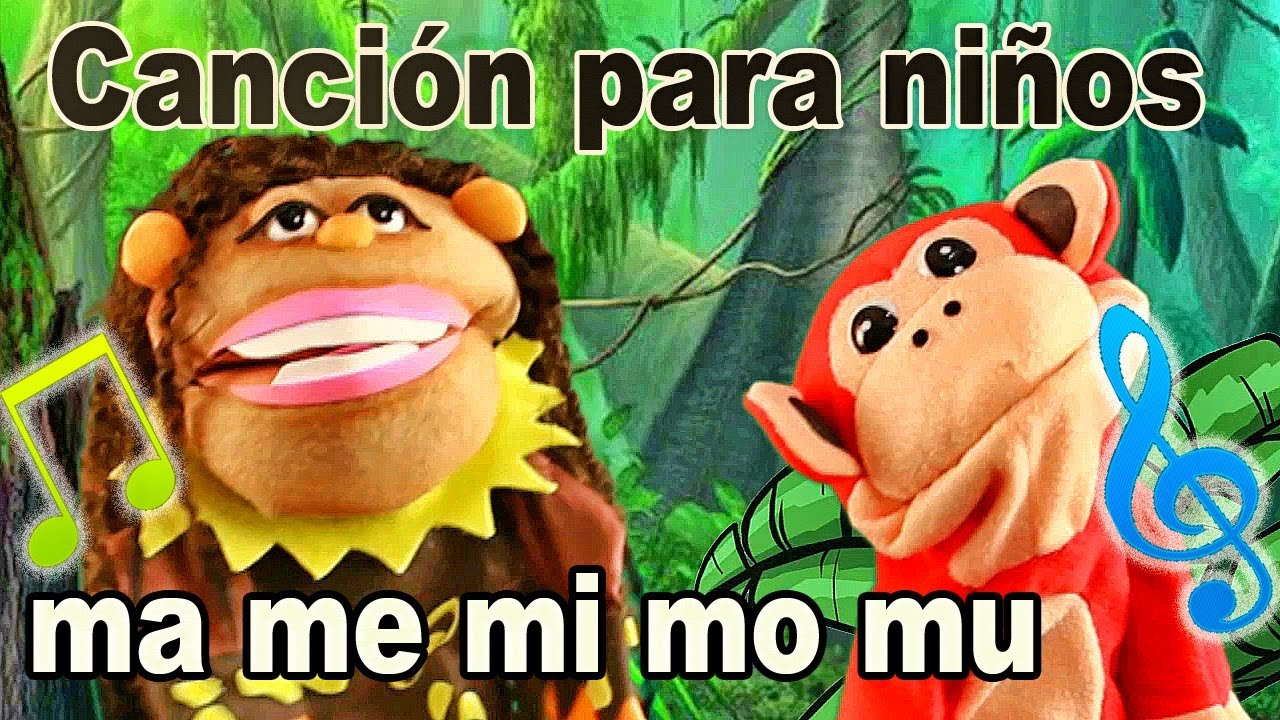 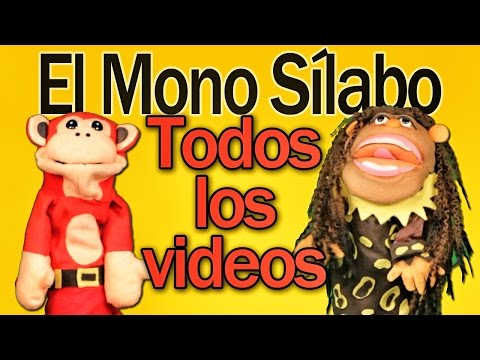